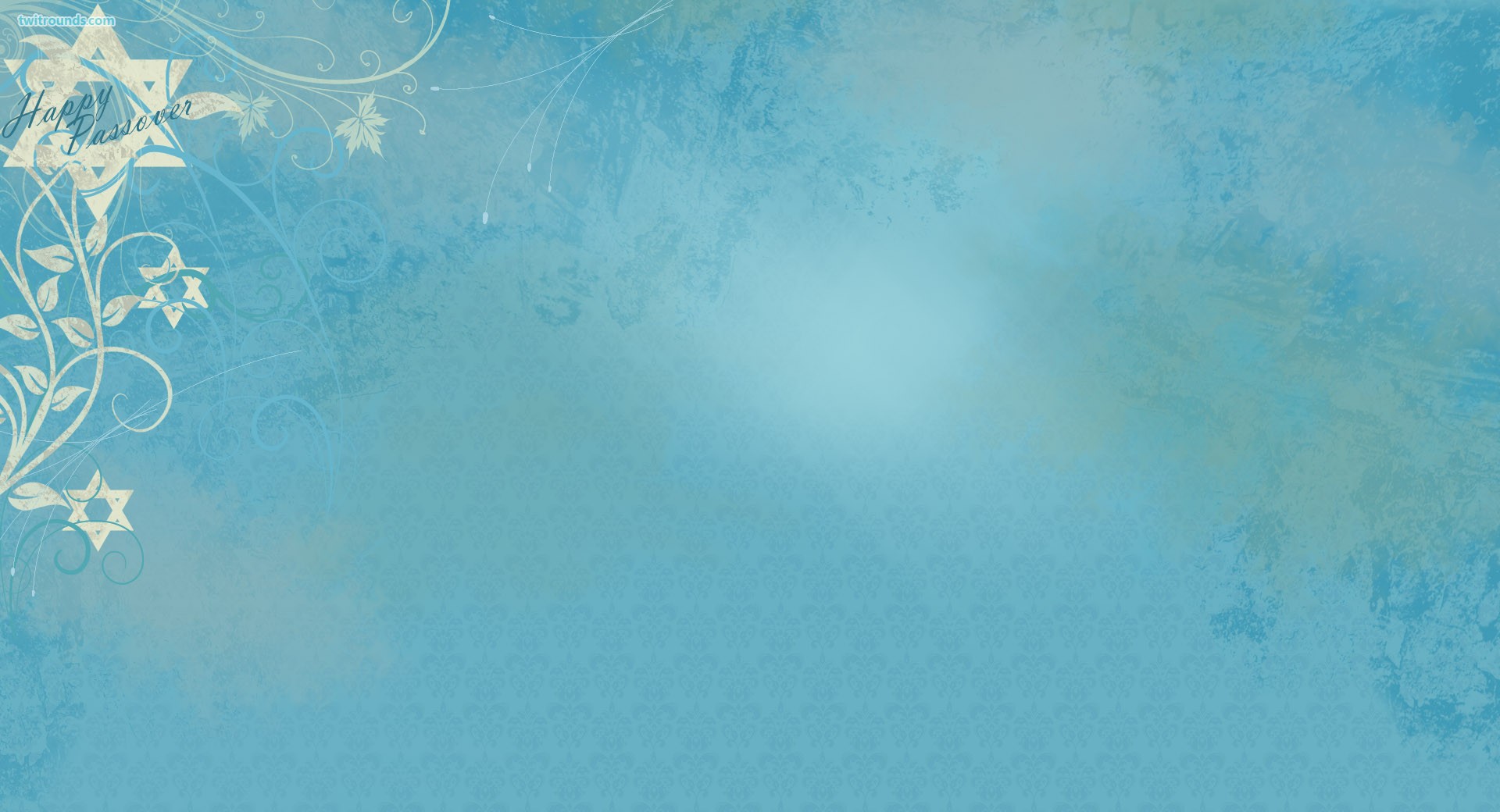 Задачи
- Формировать у детей умение принимать на себя роль и выполнять соответствующие игровые действия.
- Закрепить знания детей о работе парикмахера, стилиста, продавца.
- Продолжать учить отображать действия работников салона-красоты.
- Воспитывать дружеские отношения в процессе игры.
- Воспитывать вежливое обращение друг с другом.
- Продолжать развивать специфически-ролевую речь.
- Развивать у детей интерес к сюжетно-ролевым играм, помочь создать игровую обстановку; развивать детскую самостоятельность.
- Побуждать детей реализовывать в играх правила культурного поведения, доброжелательности.
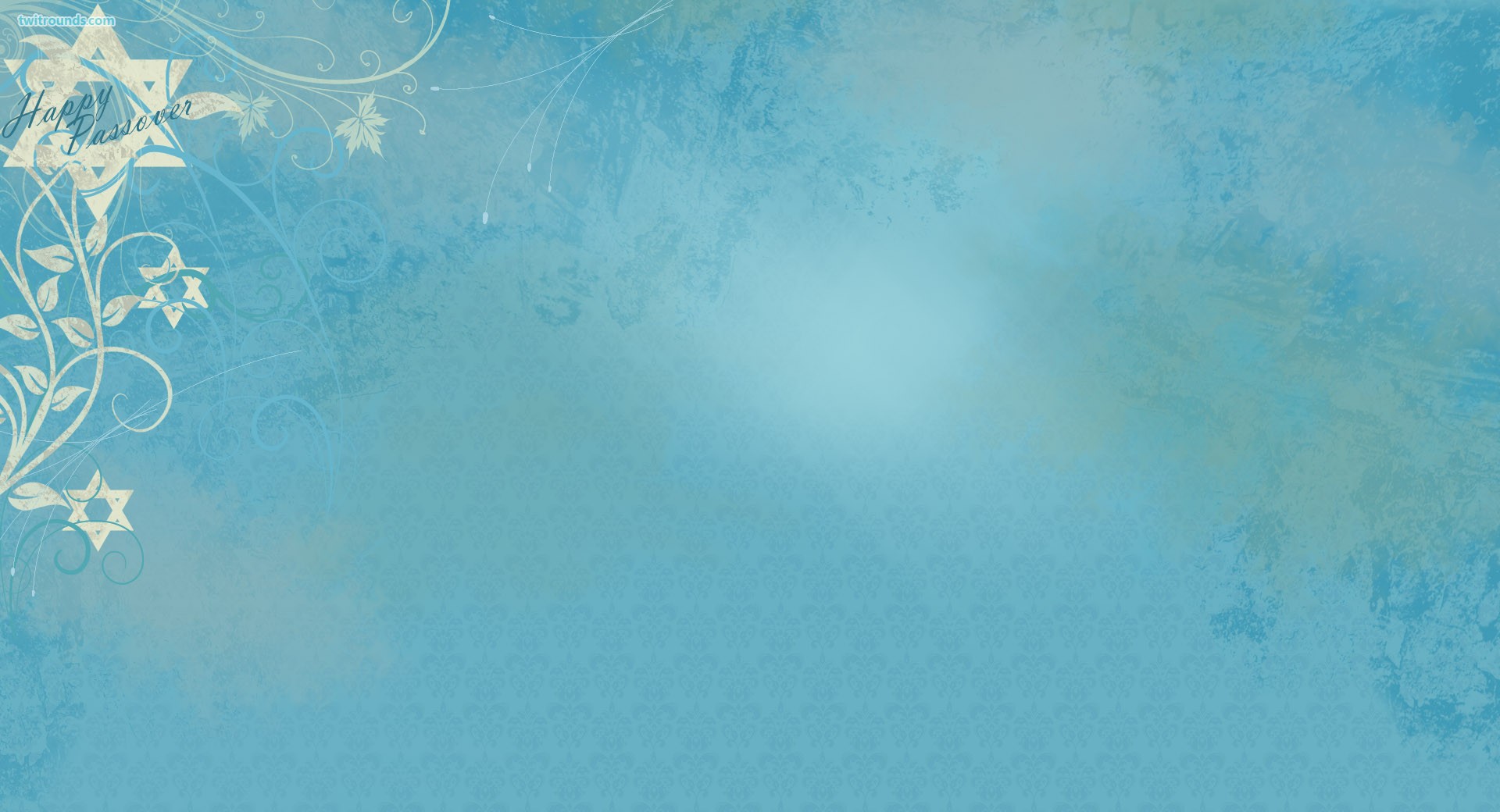 Этапы реализации проекта
1 Этап (подготовительный):

Определение проблемы, 
выбор цели проекта.
Планирование проекта (или сюжетно-игровой деятельности),
введение детей в проблемную игровую ситуацию,
вхождение детей в проблемную игровую ситуацию (ведущая роль педагога)
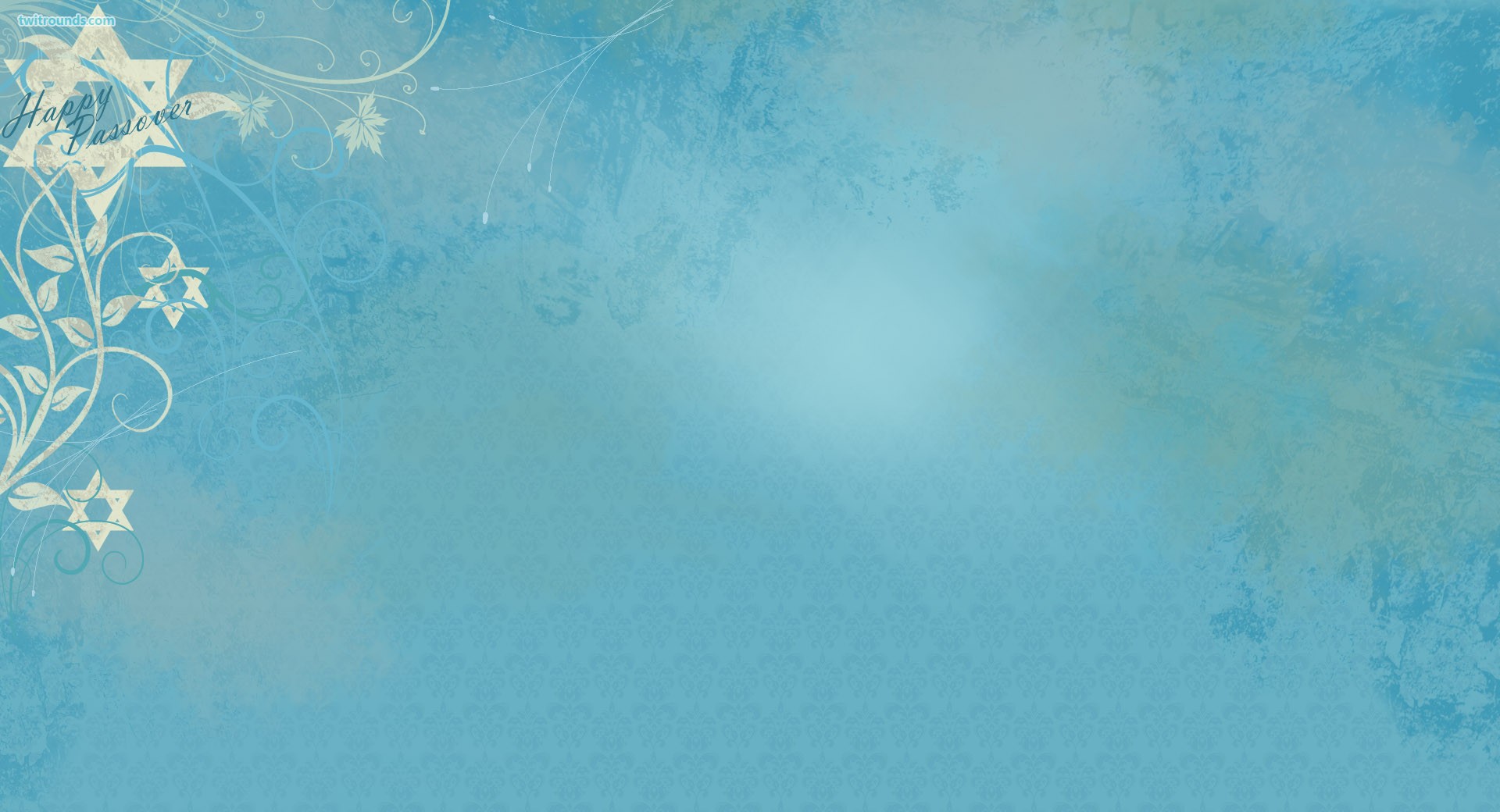 2 этап (основной):

Активизация желания искать пути разрешения проблемной ситуации (вместе с педагогом),
Организация деятельности детей,
Изготовление подарков,
Лепка «Праздничный пирог»,
Сервировка стола для чаепития,
Сюжетно-ролевая игра «День рожденье куклы Даши».
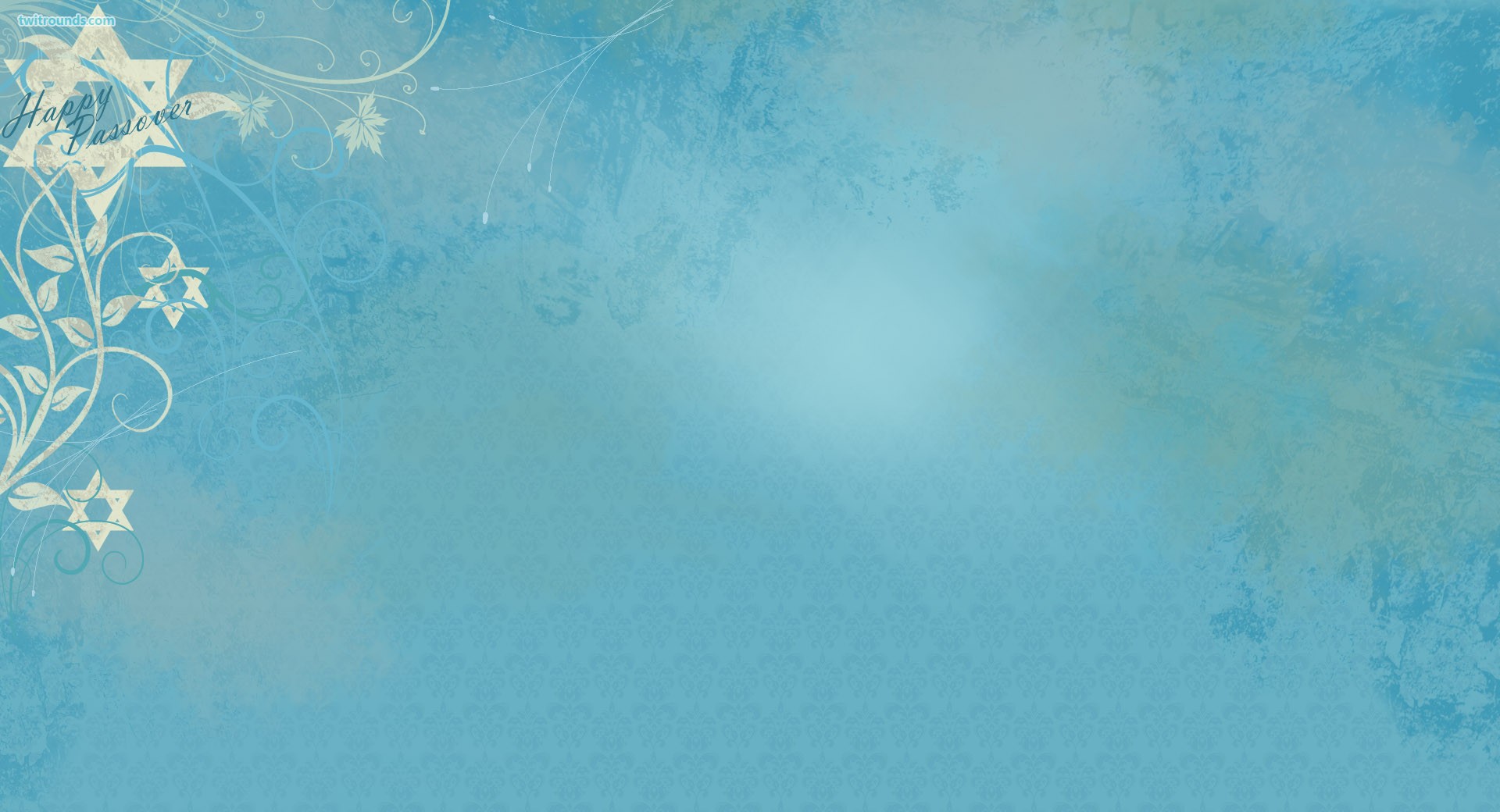 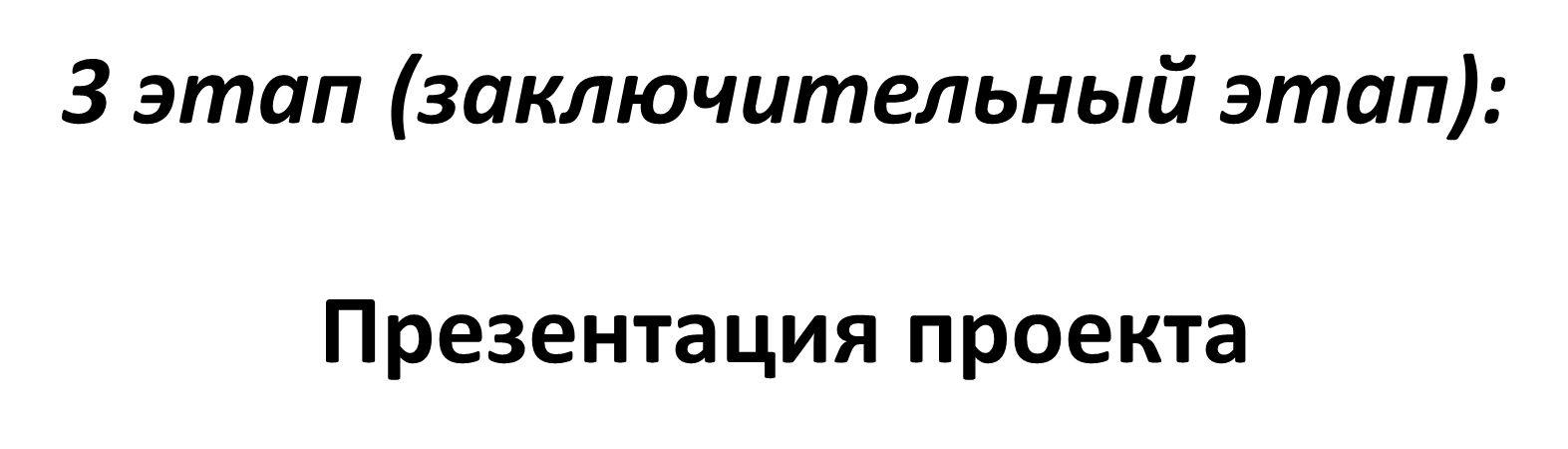